Math for Liberal Studies
Section 1.6: Minimum Spanning Trees
A Different Kind of Problem
A cable company wants to set up a small network in the local area

This graph shows the costof connecting eachpair of cities
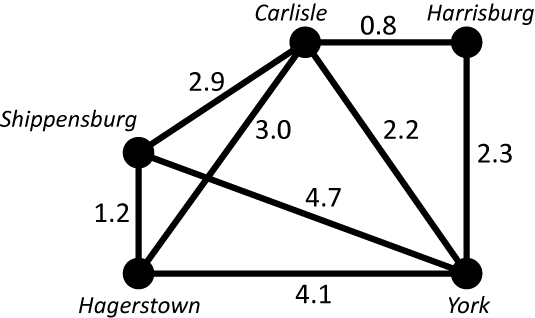 A Different Kind of Problem
However, we don’t need all of these connections to make sure that each city is connected to the network
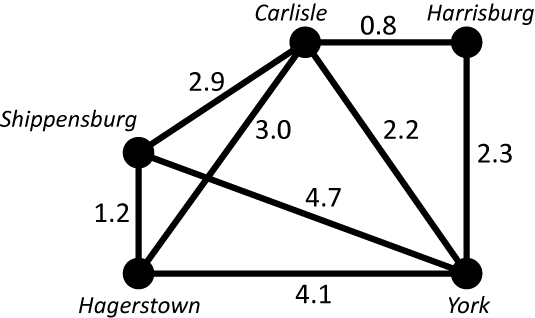 A Different Kind of Problem
For example, if we only build these connections, we can still send a signal along the network from any city to any other

The problem is tofind the cheapestway to do this
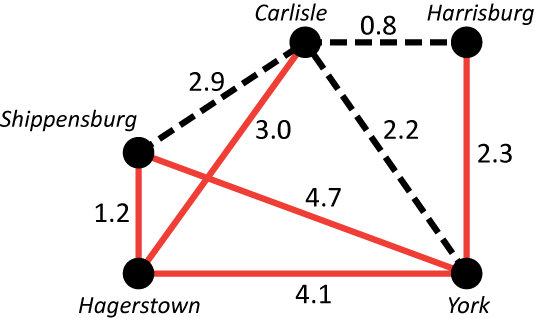 No Need for Circuits
We don’t need all three of these edges to make sure that these three cities are connected

We can omit anyone of these fromour network andeverything is stillconnected
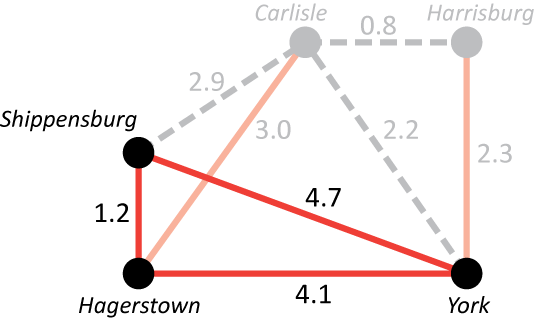 No Need for Circuits
In fact, if we ever have a circuit in our network…
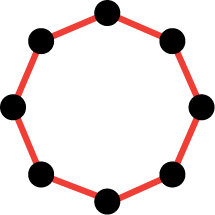 No Need for Circuits
… we can delete any one of the edges in the circuit and we would still be able to get from any vertex in the circuit to any other
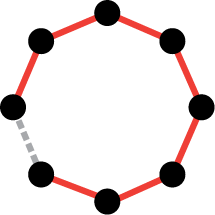 No Need for Circuits
But if we delete two of these edges, we don’t have a connected network any longer
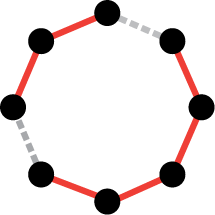 Minimum Spanning Tree
The solution we are looking for is called a minimum spanning tree

minimum: lowest total cost

spanning: connects all of the vertices to each other through the network

tree: no circuits
Kruskal’s Algorithm
Named for Joseph Kruskal (1928 - )

Another heuristic algorithm

Basic idea: Use cheap edges before expensive ones

Guaranteed to find the minimum spanning tree
Kruskal’s Algorithm
Start with none of the edges being part of the solution
Then add edges one at a time, starting with the cheapest edge…
…but don’t add an edge if it would create a circuit
Keep adding edges until every vertex is connected to the network
Kruskal’s Algorithm
We start with none of the edges included in our network
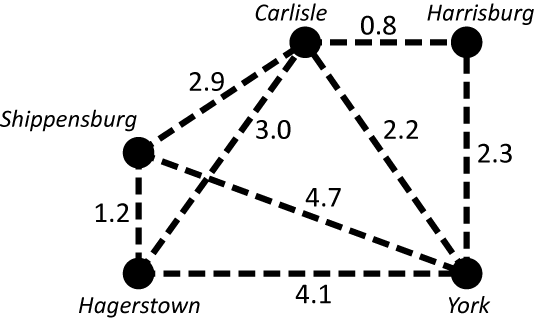 Kruskal’s Algorithm
The cheapest edge is Carlisle to Harrisburg
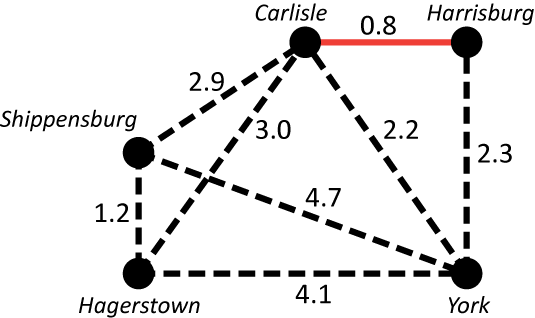 Kruskal’s Algorithm
Next is Shippensburg to Hagerstown

Notice that the edges we add don’t have to be connected (yet)
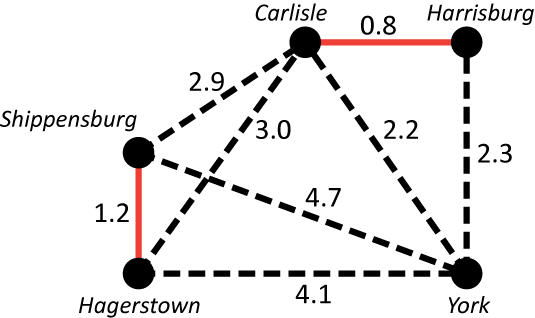 Kruskal’s Algorithm
Next is Carlisle to York

Notice that now every city is connected to some other city, butwe still don’t haveone connectednetwork
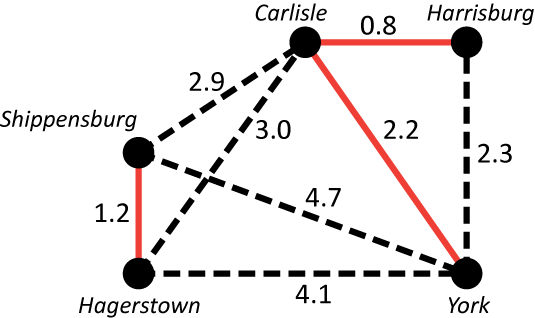 Kruskal’s Algorithm
Next is Harrisburg to York

Adding this edge would create a circuit, so we leave it out and move on
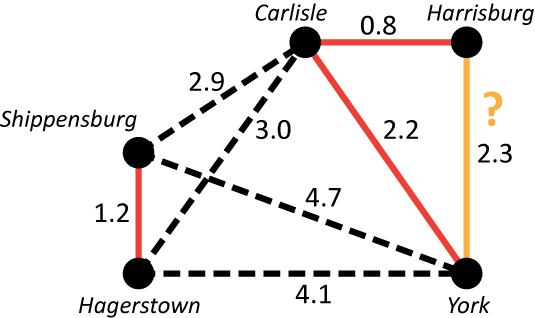 Kruskal’s Algorithm
The next cheapest edge is Shippensburg to Carlisle
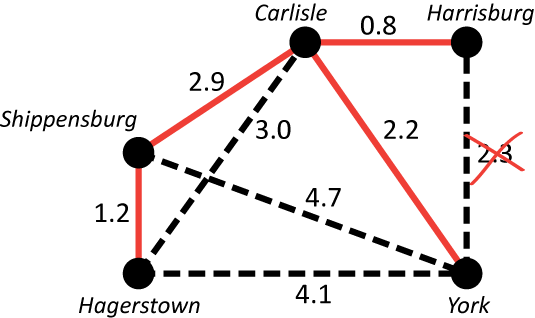 Kruskal’s Algorithm
At this point we have connected all of our vertices to our network, so we stop
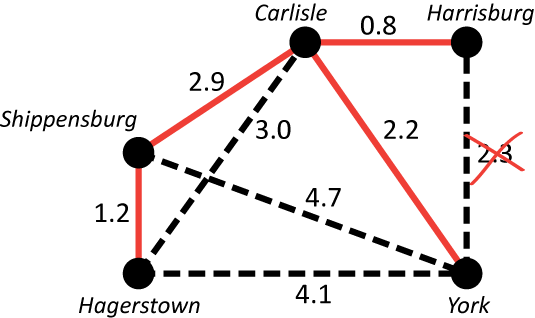 Minimum Distances
As another example, consider this graph
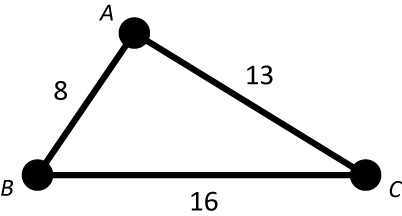 Minimum Distances
Kruskal’s algorithm easily gives us the minimum spanning tree for this graph
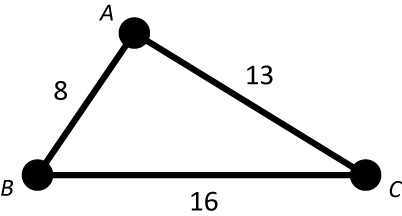 Minimum Distances
Kruskal’s algorithm easily gives us the minimum spanning tree for this graph

This tree has a cost of 21
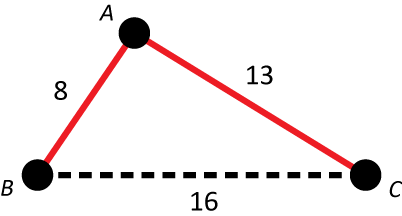 Minimum Distances
Is this the cheapest way to connect all three cities to a network?
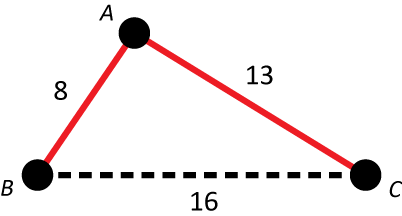 Minimum Distances
Perhaps there is a fourth point in the center that we could use to get a lower total
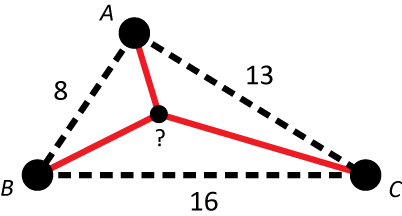 Minimum Distances
If the numbers represent distance (rather than cost, which can vary in other ways), then the point that yields the minimum total distance is calledthe geometricmedian
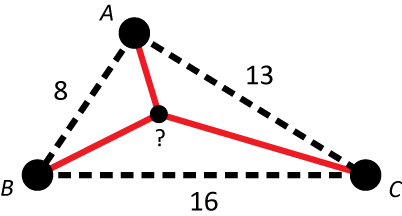 Minimum Distances
In this case, the geometric median gives a total distance of approximately 20.6, which is slightly lower than the result from Kruskal’s algorithm
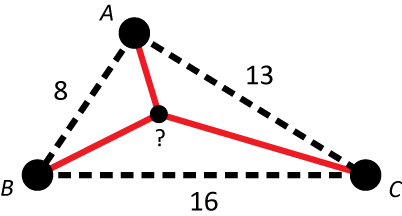